Польща
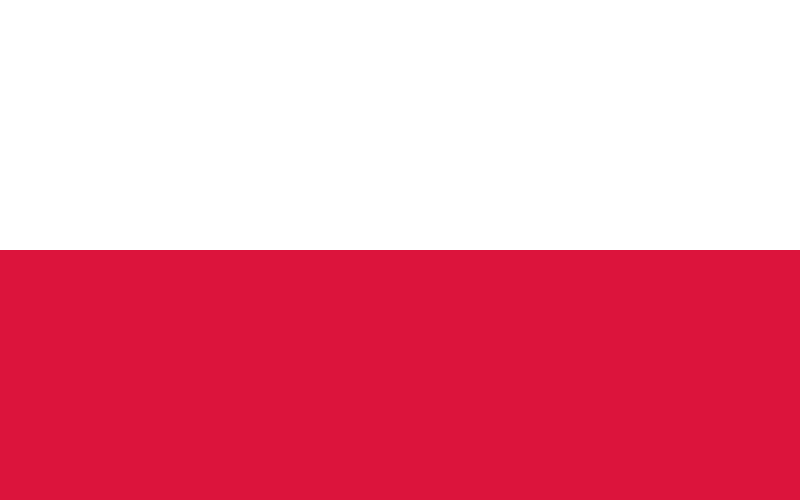 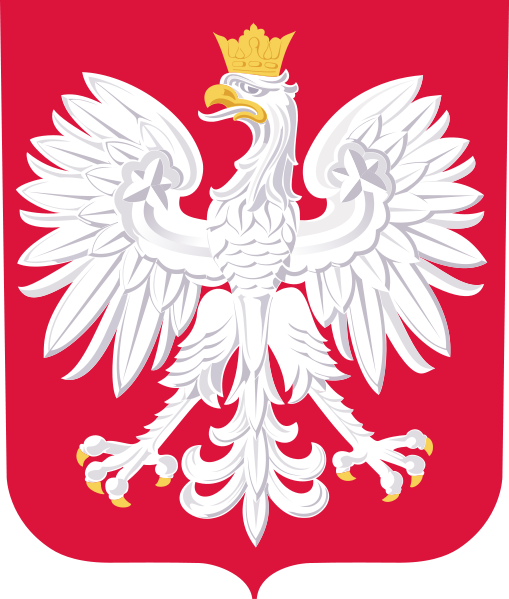 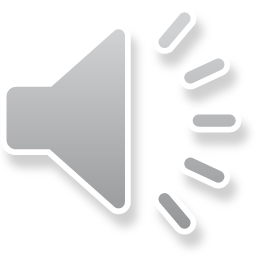 Прапор
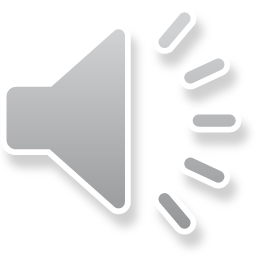 Герб
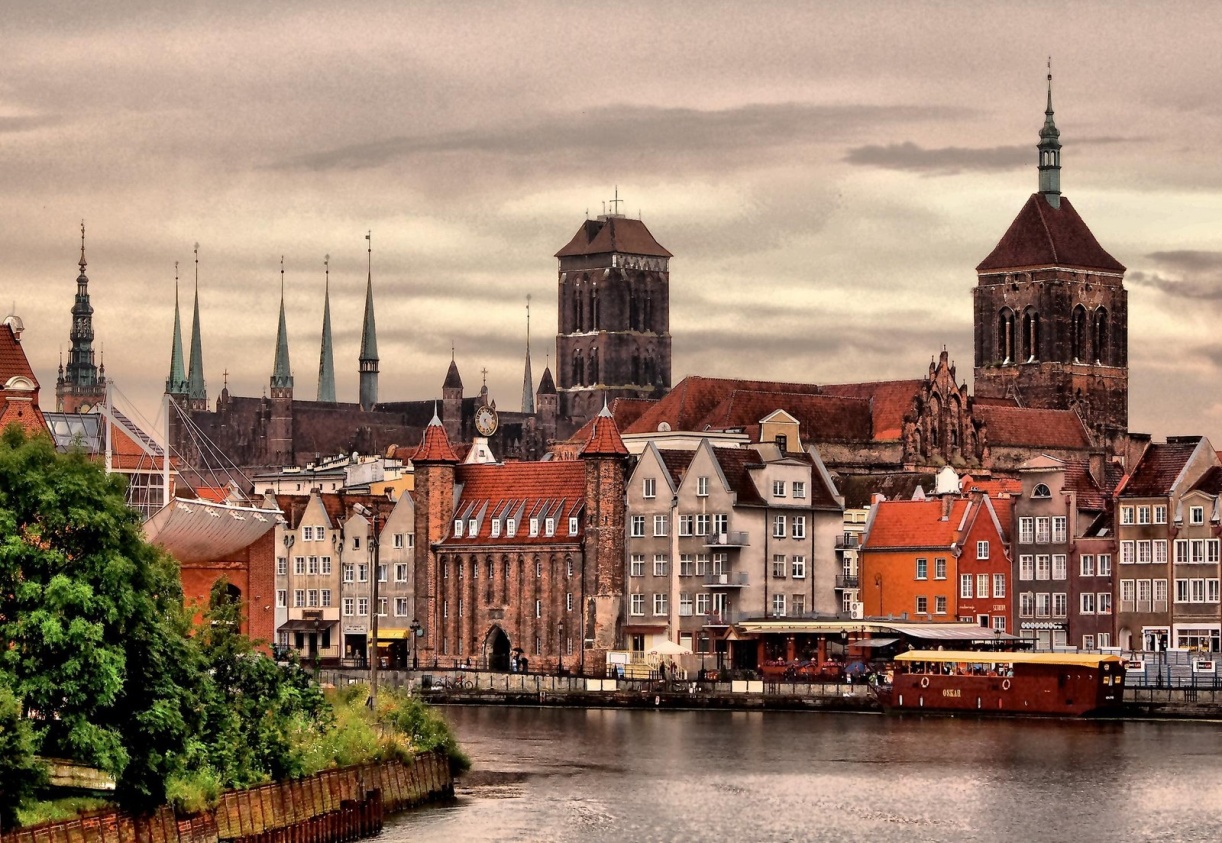 По́льща, По́льська Респу́бліка, Річ Посполи́та По́льська —
 держава у Центральній Європі, унітарна парламентська республіка, що має в своєму складі 16 воєводств.
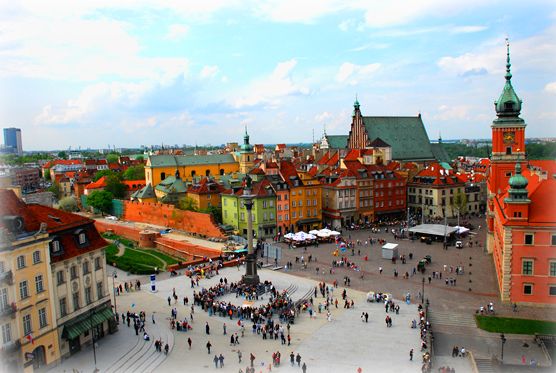 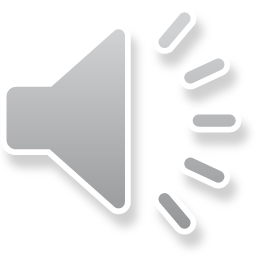 Кордони Польщі
Польща має державний кордон з сімома країнами Європи: на північному сході вона межує з Росією (Калінінградська область) та Литвою, на сході — з Білоруссю та Україною, на півдні — з Чехією та Словаччиною, на заході — з Німеччиною.
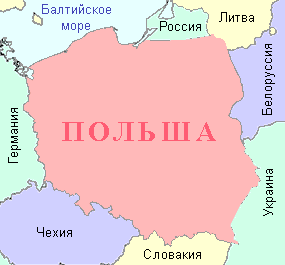 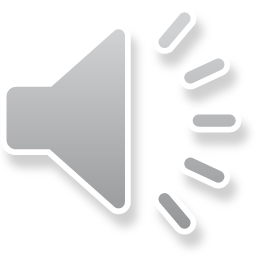 На півночі Польща омивається водами Балтійського моря
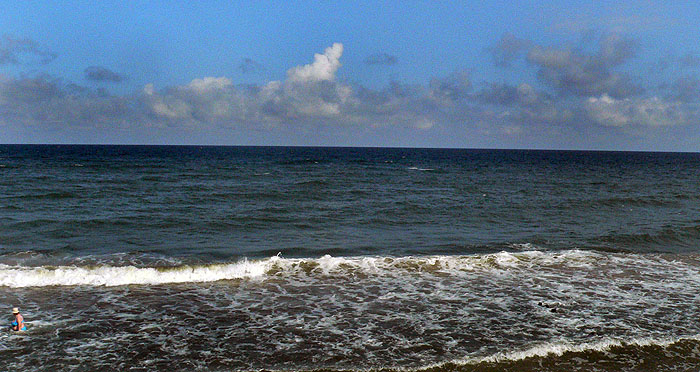 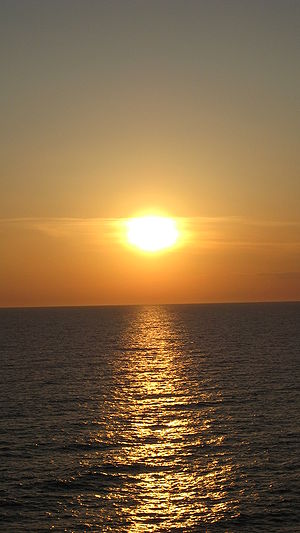 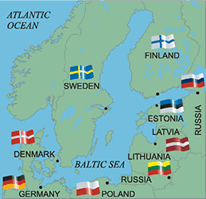 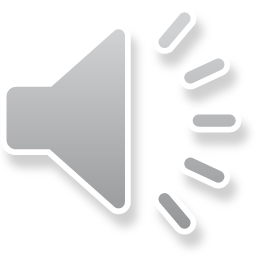 Столицею Польщі є місто Варшава
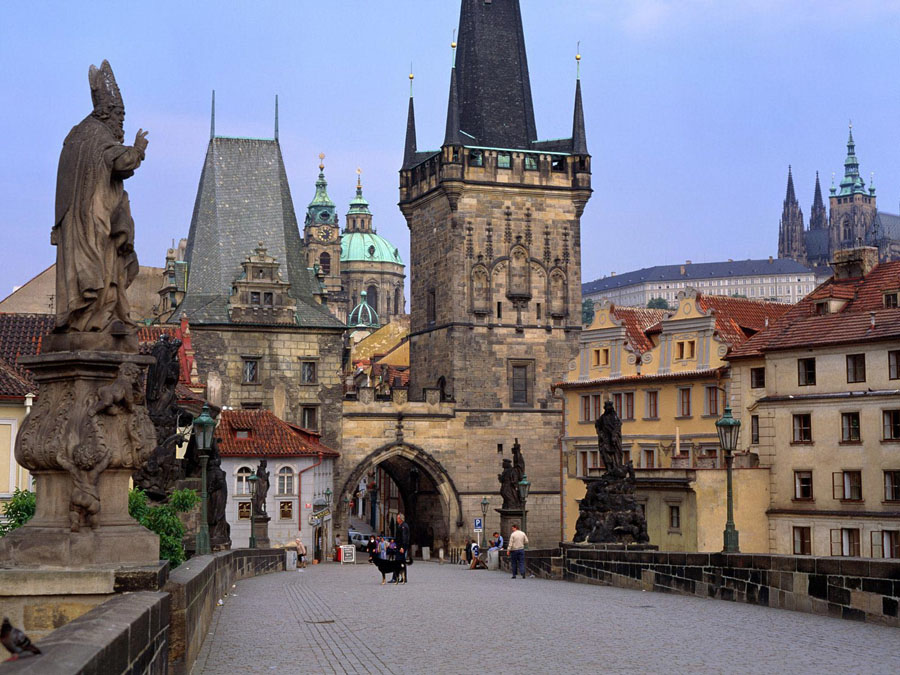 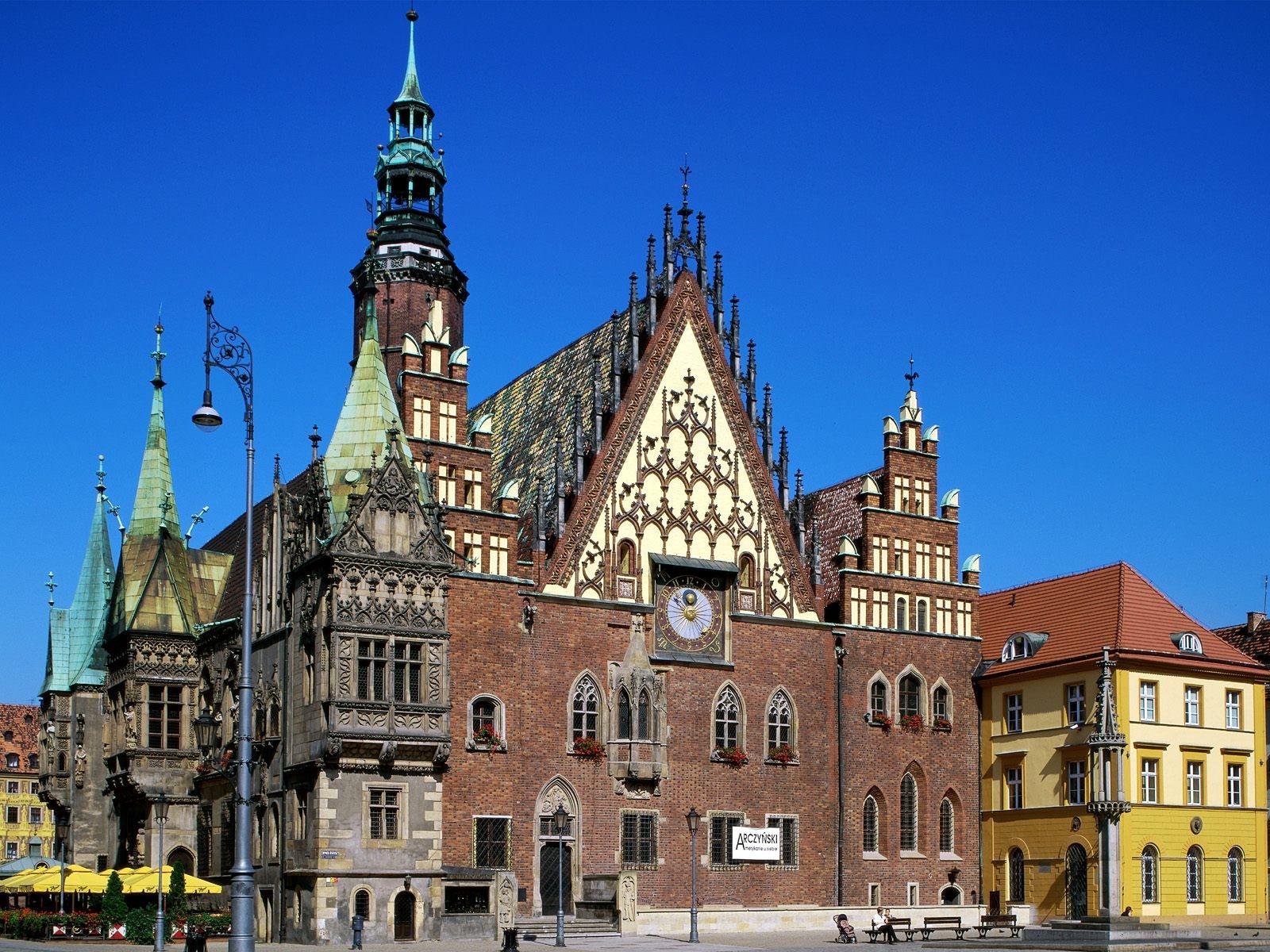 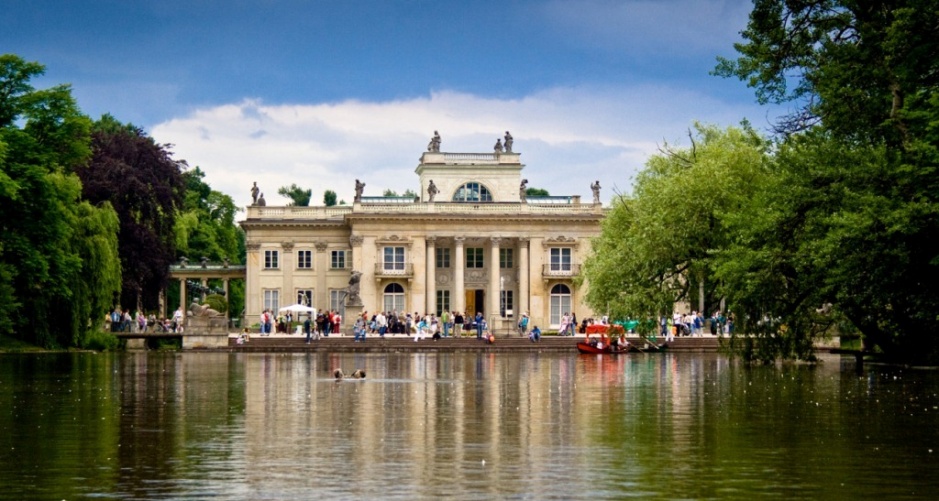 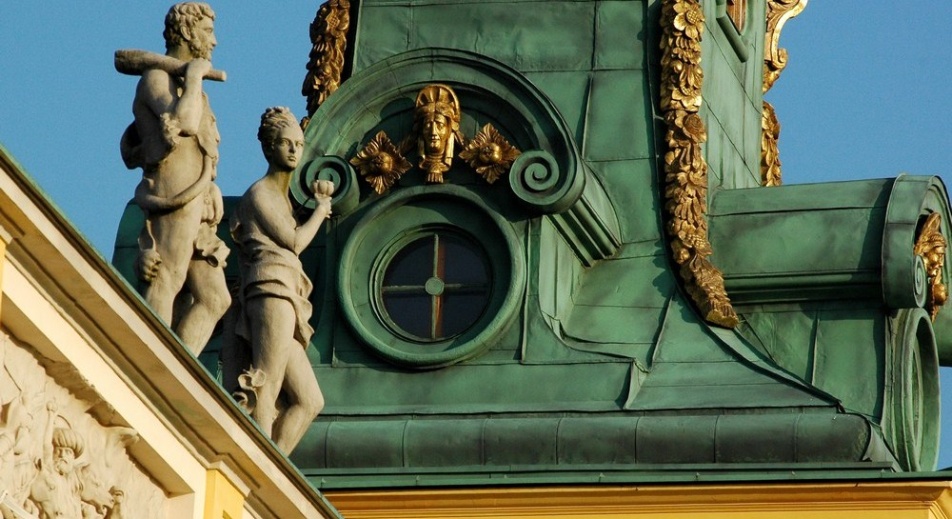 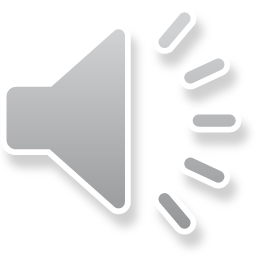 Річки Польщі
Устя річки Свіна або Швайне                                    Ельба                                                            (вихід на Балтику)




                                                                                      Вісла

                     Одер
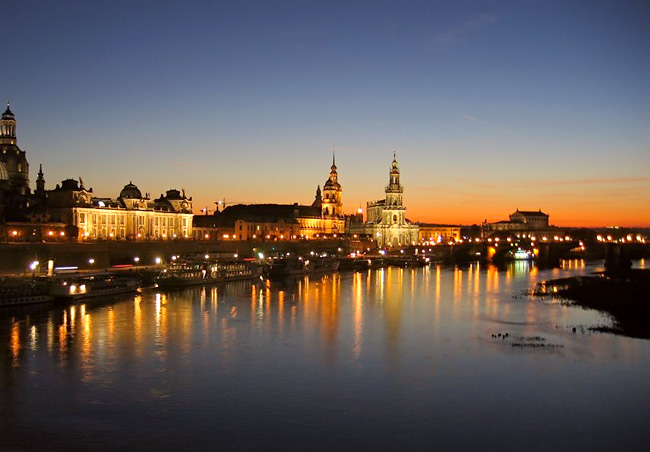 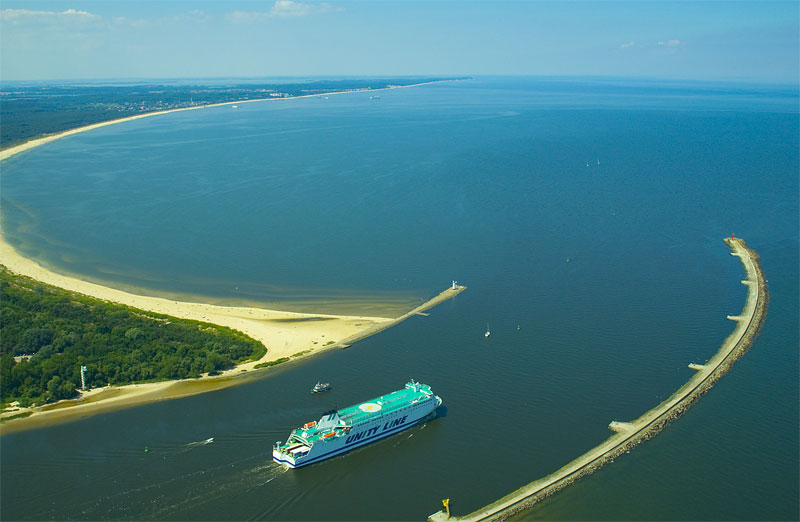 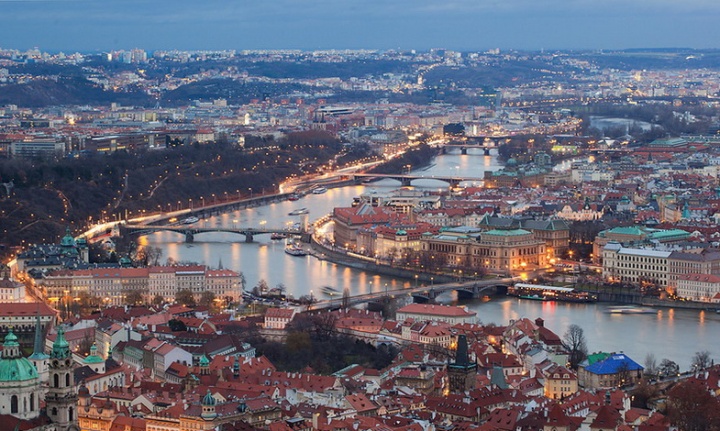 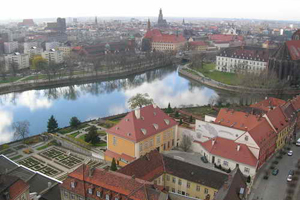 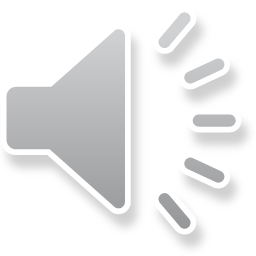 Озера Польщі
Мазурські озера
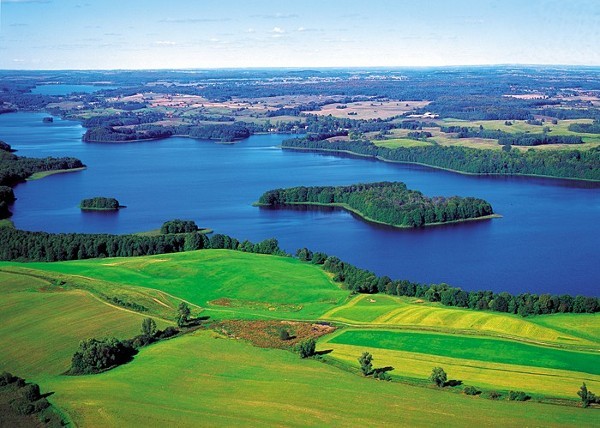 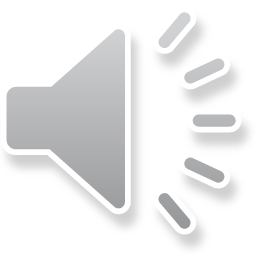 Найвища точка
Гора Риси (2499 м), що знаходитися у Високих Татрах
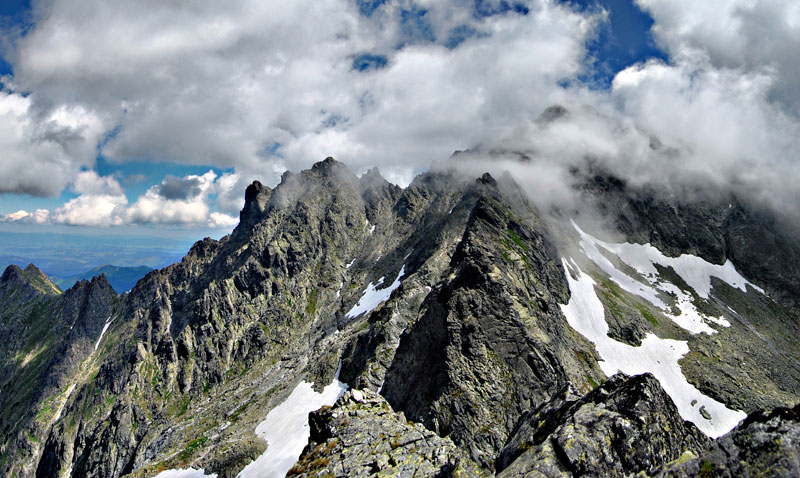 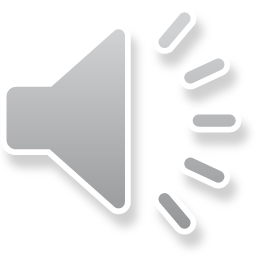 Міста
Краків
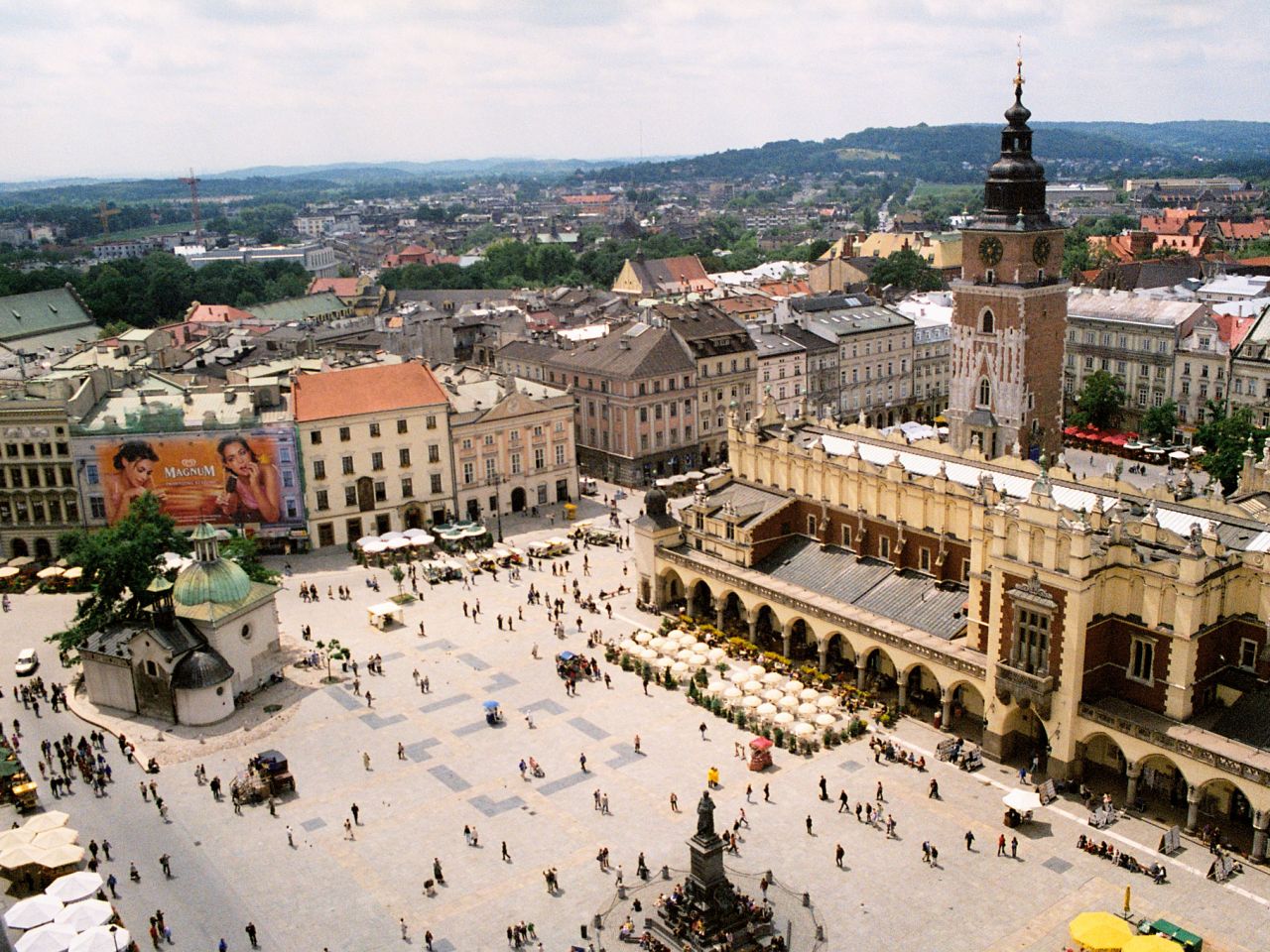 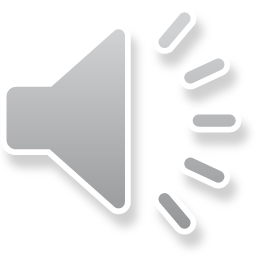 Гданськ
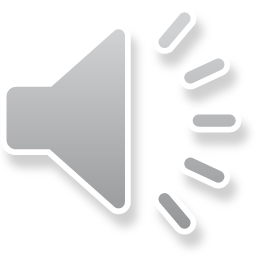 Вроцлав
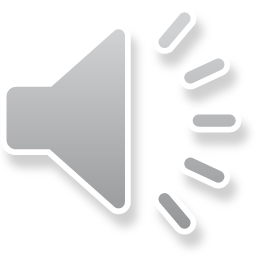 Лодзь
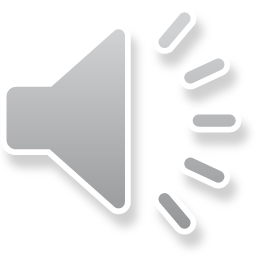 Познань
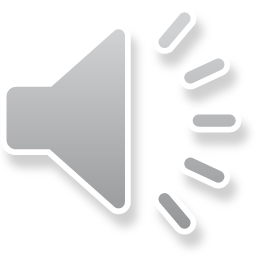 У Польщі налічується більше 100 університетів
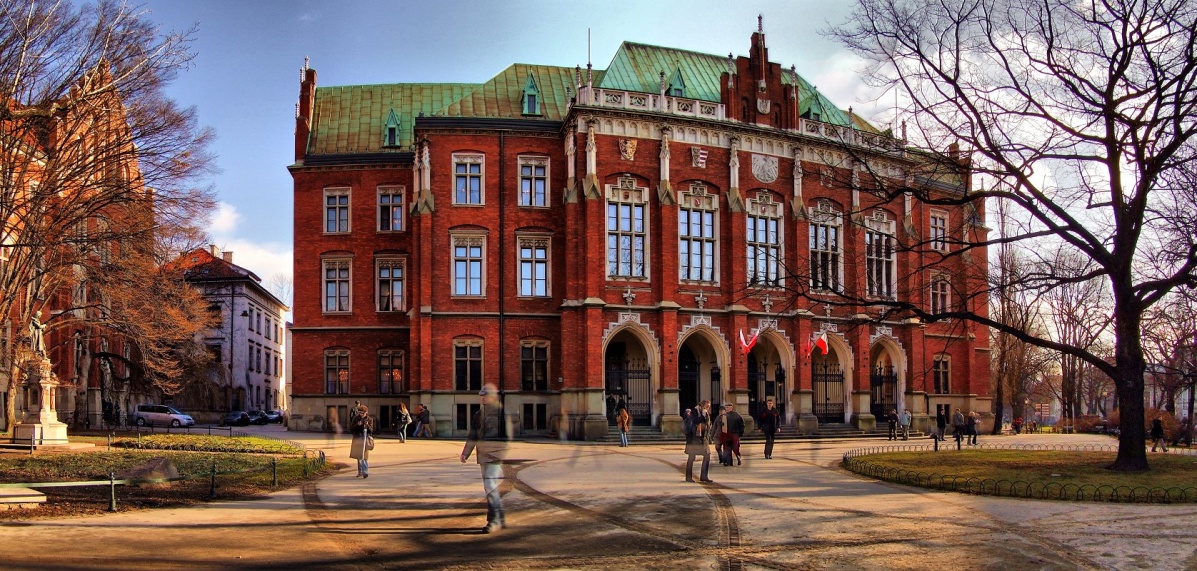 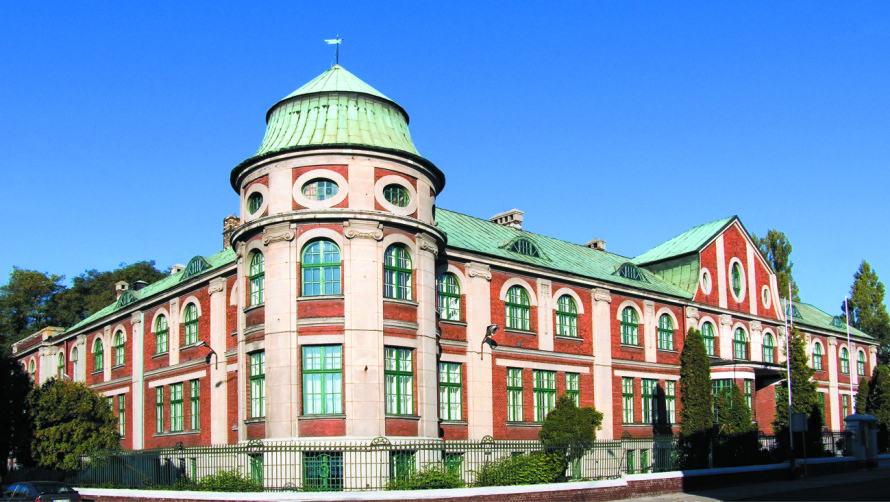 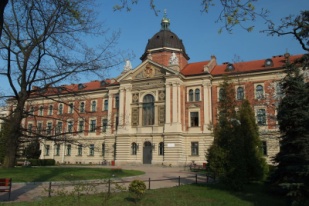 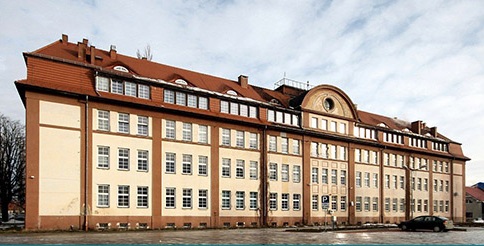 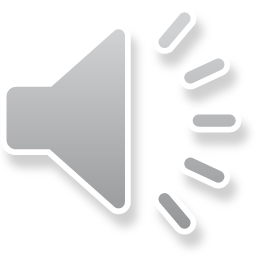 Футбол у Польщі є найпопулярнішим видом спорту
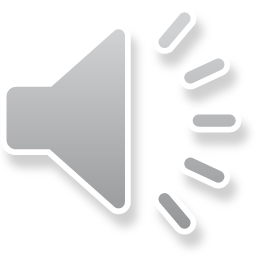 Маріуш Пудзяновський – громадянин Польщі і єдина людина, що завойовувала титул найсильнішого у світі атлета 6 разів
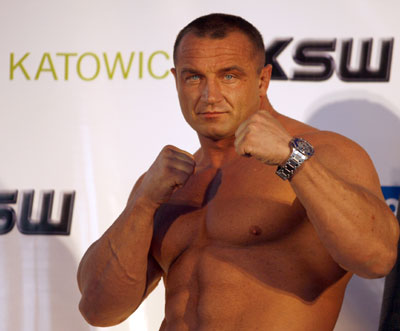 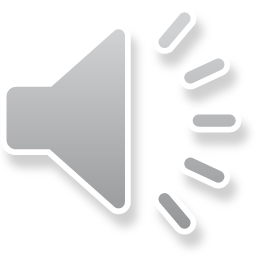 Один з найбільших палацово-паркових ансамблів Європи – Лазенки у Варшаві
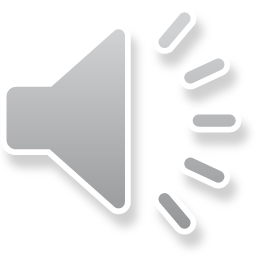 Найвищий баштовий годинник у світі – Годинники Тисячоліття в Палаці Культури і Науки Варшави (знаходяться на висоті 165 м.)
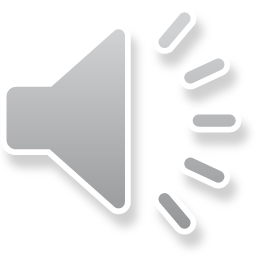 Найбільшим і красивим костьолом в світі багато хто вважає костел Пресвятої Діви Марії (висота 105 м.) в Гданську
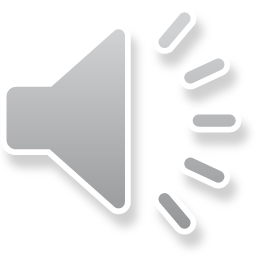 Найдовший в Європі портовий мол (насип) (512 м.) знаходиться в Сопоті
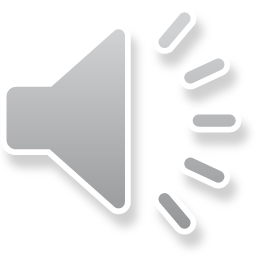 Кухня Польщі
польський варіант пампухів                                            польські картопляні галушки






                        Журек                 ТОРТ З МОРКВОЮ І КОРИЦЕЮ
                                                                                                                            Бігос
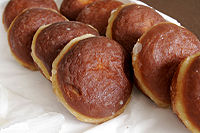 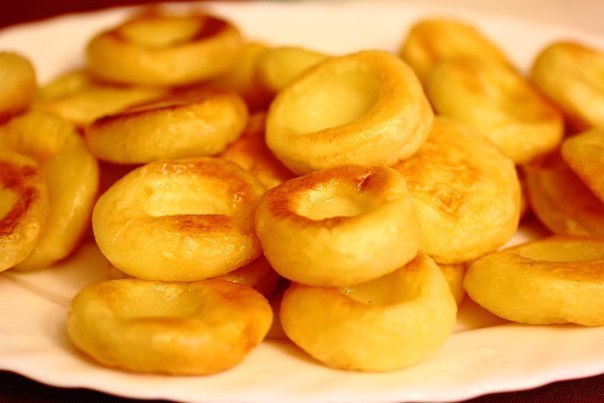 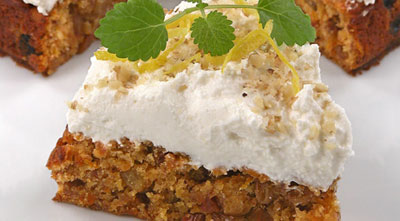 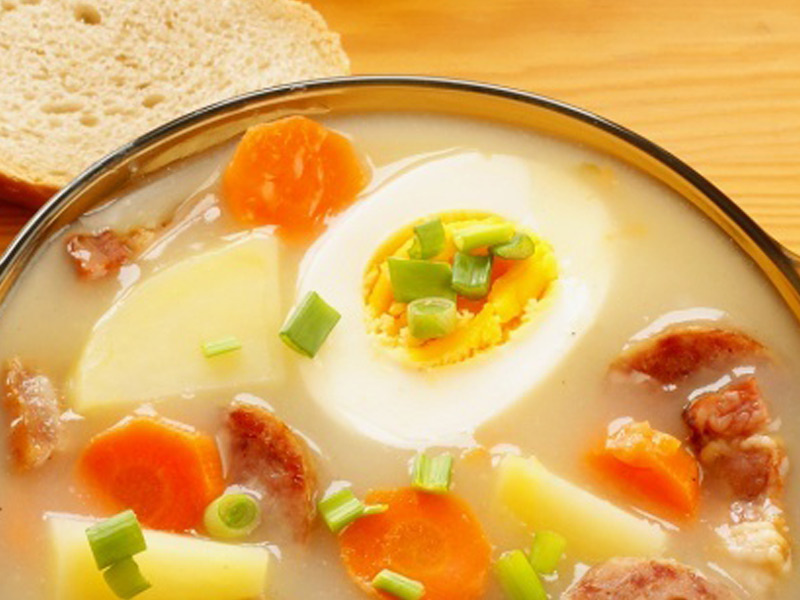 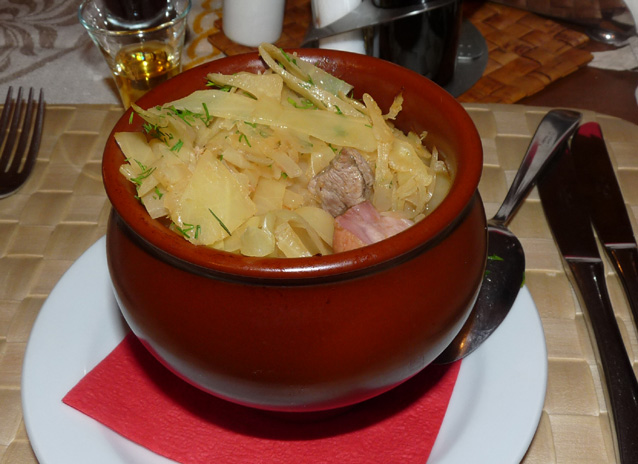 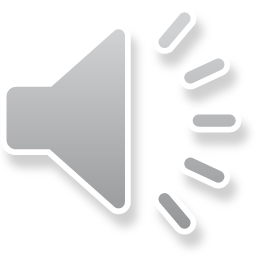